LC20 : Détermination de constantes d’équilibre
Niveau : CPGE 
Prérequis : 
-
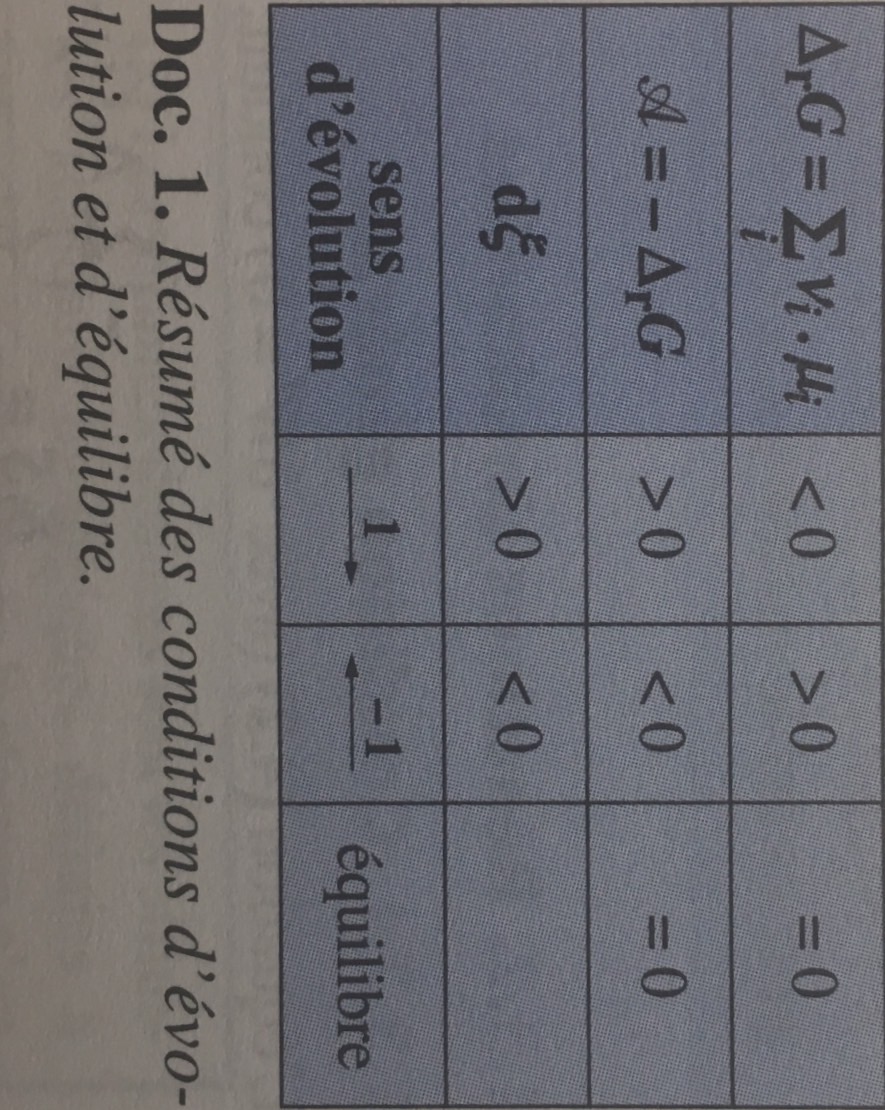 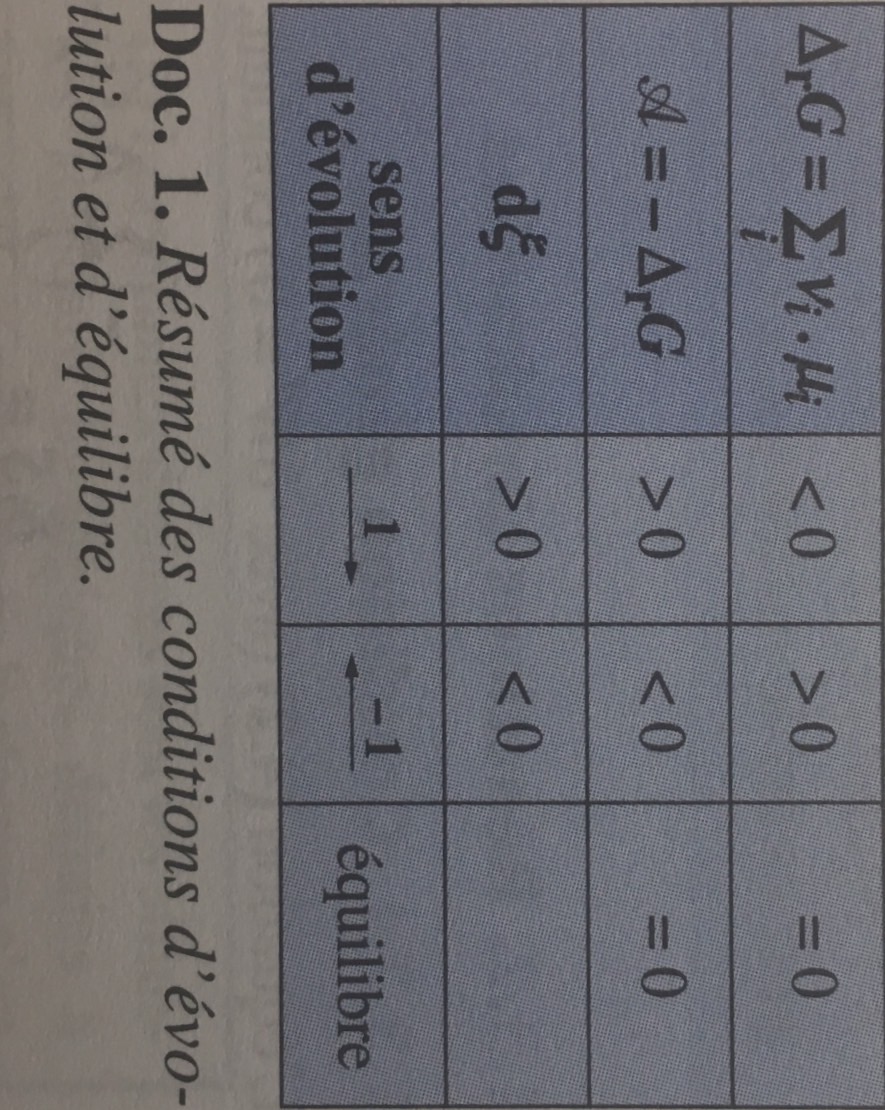 I.2) Sens d’évolution d’une réaction
Source : HPrépa PC PC*, A.Durupthy
I.2) Sens d’évolution d’une réaction
Résumé :
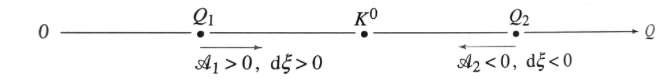 ΔrG₁>0
ΔrG₂<0
II.1) Mesure de ΔrG°(T)
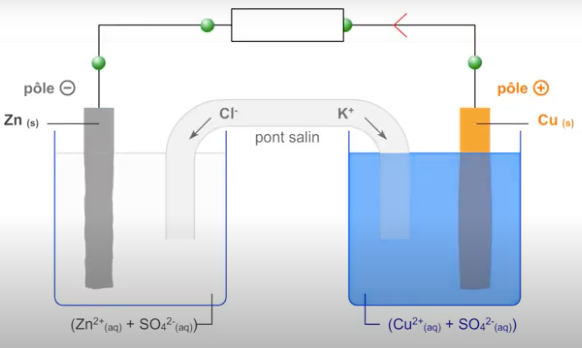 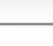 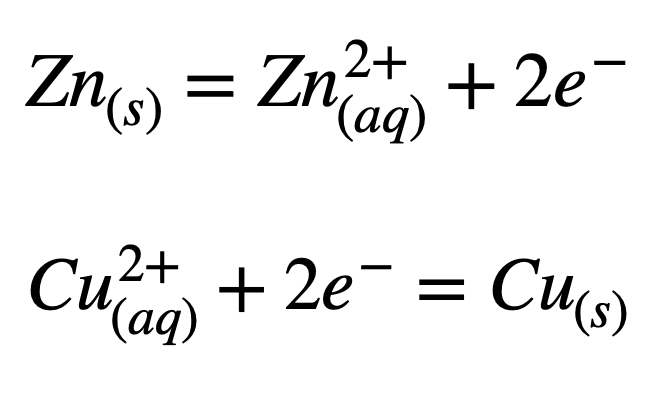 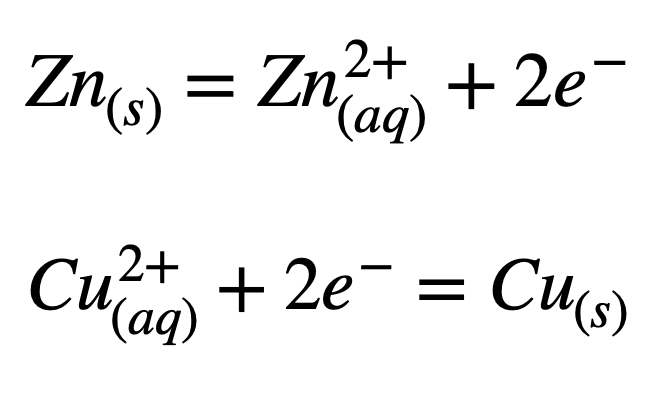 Animation pile Daniell : http://www.pccl.fr/physique_chimie_college_lycee/lycee/terminale_TS/daniell.htm
Source : pccl.fr
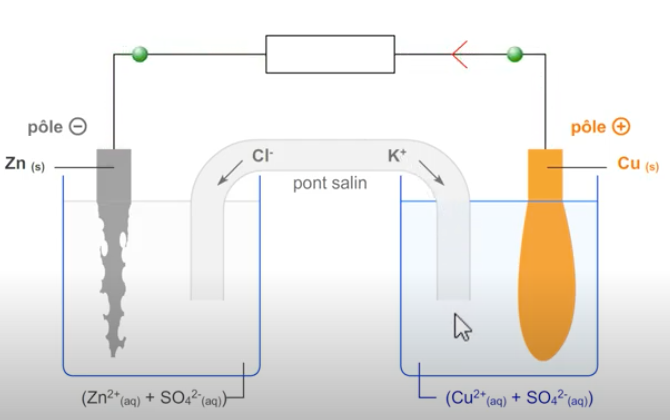 Source : pccl.fr
II.1) Mesure de ΔrG°(T)
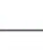 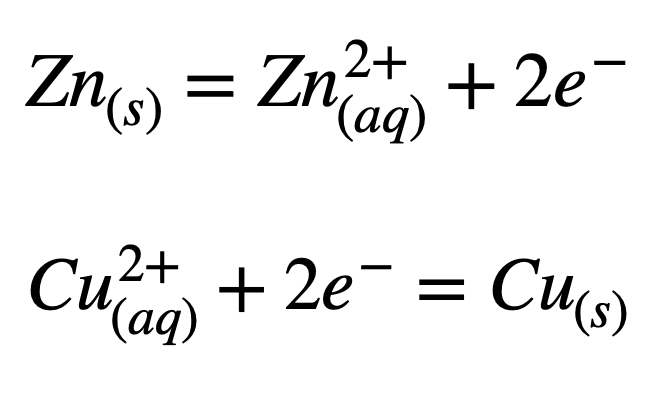 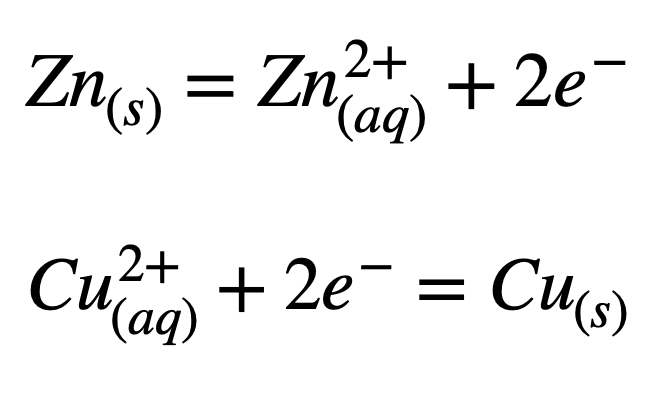 II.2) Mesure de quotient réactionnel
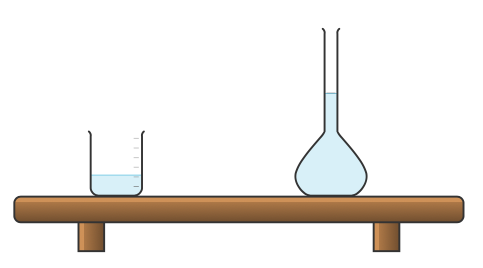 à 0,1mol/L
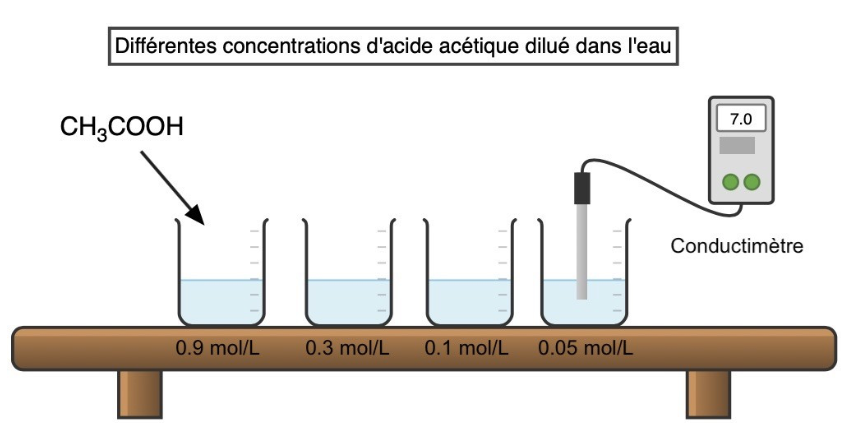 (aq)
Vf=100mL
V₀=10mL
Principe de la manipulation :
II.2) Mesure de quotient réactionnel
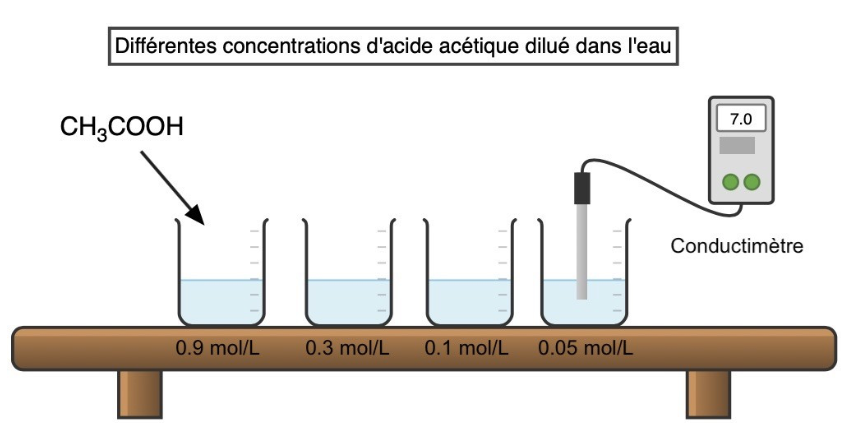 (aq)
Principe de la manipulation :
II.2) Mesure de quotient réactionnel
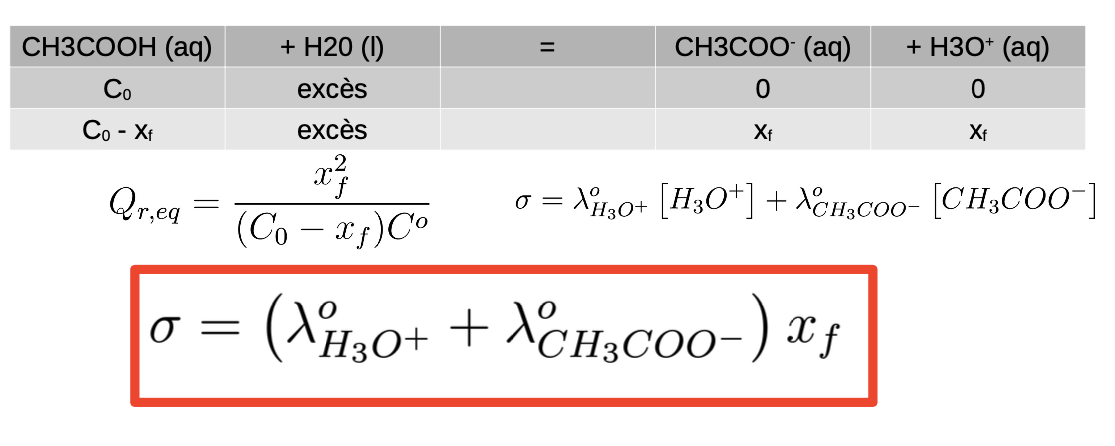